Online Social Networks and Media
Cascading Behavior in Networks
Epidemic Spread
Influence Maximization
Cascading Behavior in Networks
Diffusion in Networks
How new behaviors,  practices, opinions and technologies spread from person to person through a social network as people influence their friends to adopt new ideas
Information effect: choices made by others can provide indirect information about what they know

Old studies:
 Adoption of hybrid seed corn among farmers in Iowa
 Adoption of tetracycline by physicians in US
Basic observations:
 Characteristics of early adopters
 Decisions made in the context of social structure
Diffusion in Networks
Direct-benefit Effect: there are direct payoffs from copying the decisions of others

Spread of technologies such as the phone, email, etc


Common principles:
Complexity of people to understand and implement
Observability, so that people can become aware that others are using it
Trialability, so that people can mitigate its risks by adopting it gradually and incrementally
Compatibility with the social system that is entering (homophily?)
Modeling Diffusion through a Network
An individual level model of direct-benefit effects in networks due to S. Morris
The benefits of adopting a new behavior increase as more and more of the social network neighbors adopt it
A Coordination Game
Two players (nodes), u and w linked by an edge
Two possible behaviors (strategies): A and B

 If both u and w adapt A, get payoff a > 0
 If both u and w adapt B, get payoff b > 0
 If opposite behaviors, than each get a payoff 0
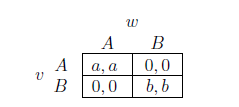 Modeling Diffusion through a Network
u plays a copy of the game with each of its neighbors, its payoff is the sum of the payoffs in the games played on each edge
Say some of its neighbors adopt A and some B, what should u do to maximize its payoff?
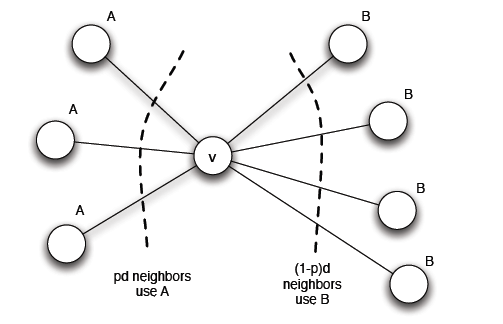 Threshold q = b/(a+b) for preferring A
(at least q of the neighbors follow A)
Modeling Diffusion through a Network: Cascading Behavior
Two obvious equilibria, which ones?
Suppose that initially everyone is using B as a default behavior
A small set of “initial adopters” decide to use A
When will this result in everyone eventually switching to A?
If this does not happen, what causes the spread of A to stop?
Observation: strictly progressive sequence of switches from  A to B
Modeling Diffusion through a Network: Cascading Behavior
a = 3, b = 2, q = 2/5
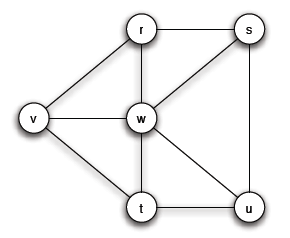 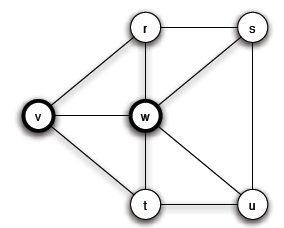 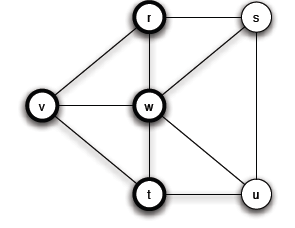 Step 1
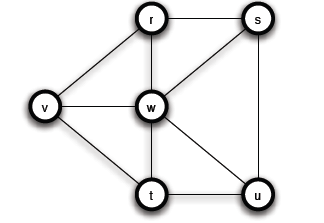 Chain reaction
Step 2
Modeling Diffusion through a Network: Cascading Behavior
a = 3, b = 2, q = 2/5
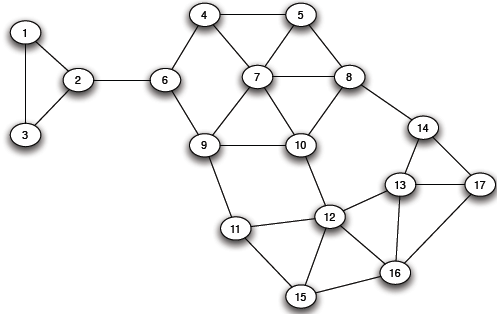 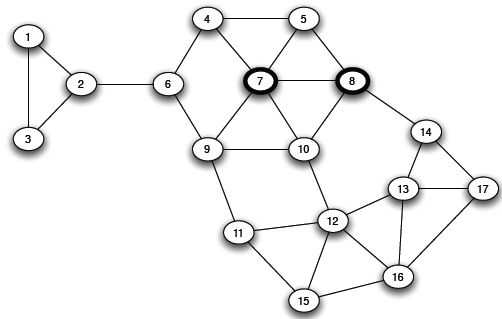 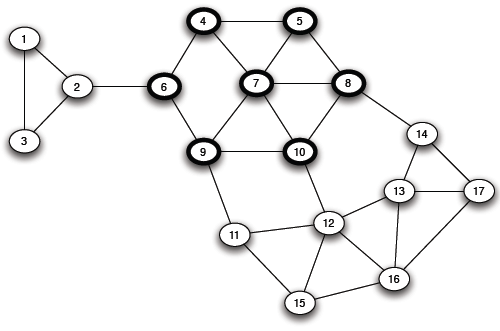 Step 3
Modeling Diffusion through a Network: Cascading Behavior
Chain reaction of switches to A -> a cascade of  adoptions of A
Consider a set of initial adopters who start with a new behavior A, while every other node starts with behavior B. 
Nodes then repeatedly evaluate the decision to switch from B to A using a threshold of q.
If the resulting cascade of adoptions of A eventually causes every node to switch from B to A, then we say that the set of initial adopters causes a complete cascade at threshold q.
Modeling Diffusion through a Network: Cascading Behavior and “Viral Marketing”
Tightly-knit communities in the network can work to hinder the spread of an innovation
(examples, age groups and life-styles in social networking sites, Mac users, political opinions)


Strategies 
 Improve the quality of A (increase the payoff a)
 Convince a small number of key people to switch to A
Cascades and Clusters
A cluster of density p is a set of nodes such that each node in the set has at least a p fraction of its neighbors in the set
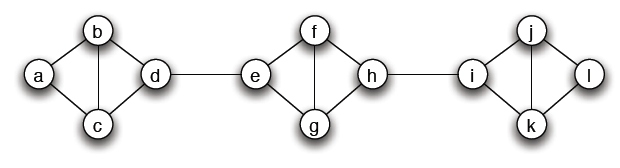 Ok, but it does not imply that any two nodes in the same cluster necessarily have much in common
The union of any two cluster of density p is also a cluster of density p
Cascades and Clusters
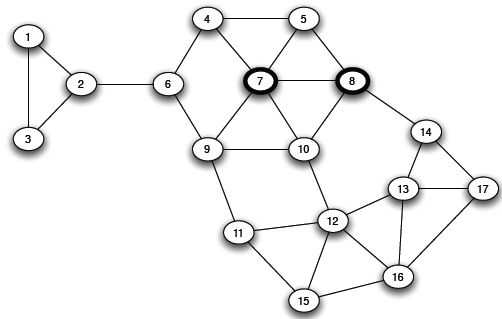 Cascades and Clusters
Claim: Consider a set of initial adopters of behavior A, with a threshold of q for nodes in the remaining network to adopt behavior A.

(clusters as obstacles to cascades) 
If the remaining network contains a cluster of density greater than 1 − q, then the set of initial adopters will not cause a complete cascade.

(ii) (clusters are the only obstacles to cascades) 
Whenever a set of initial adopters does not cause a complete cascade with threshold q, the remaining network must contain a cluster of density greater than 1 − q.
Cascades and Clusters
Proof of  (i) (clusters as obstacles to cascades)
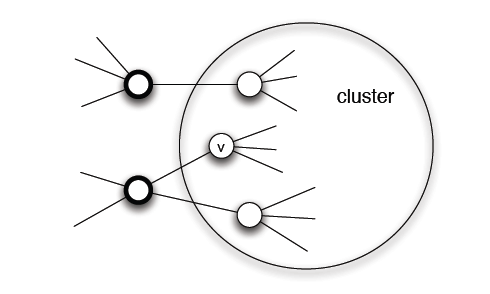 Proof by contradiction
Let v be the first node in the cluster that adopts A
Cascades and Clusters
Proof of  (ii) (clusters are the only obstacles to cascades)
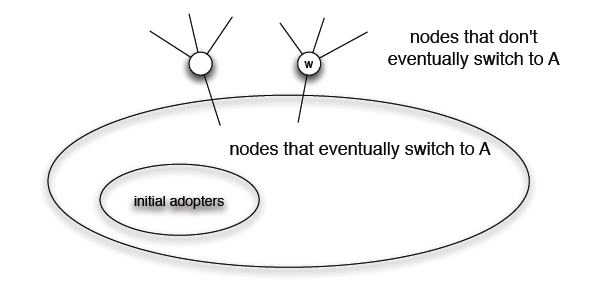 Let S be the set of nodes using B at the end of the process
Show that S is a cluster of density > 1 - q
Diffusion, Thresholds and the Role of Weak Ties
A crucial difference between learning a new idea and actually deciding to accept it
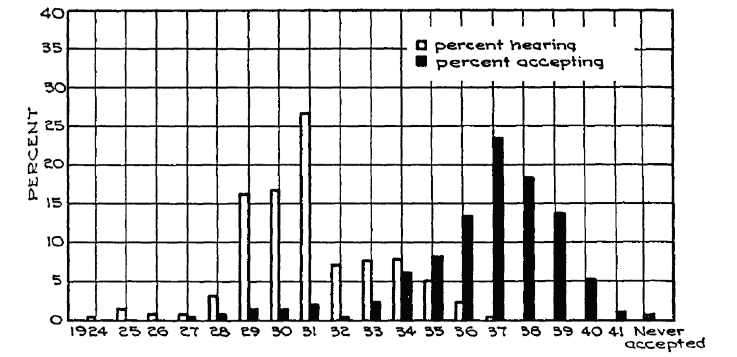 Diffusion, Thresholds and the Role of Weak Ties
Relation to weak ties and local bridges
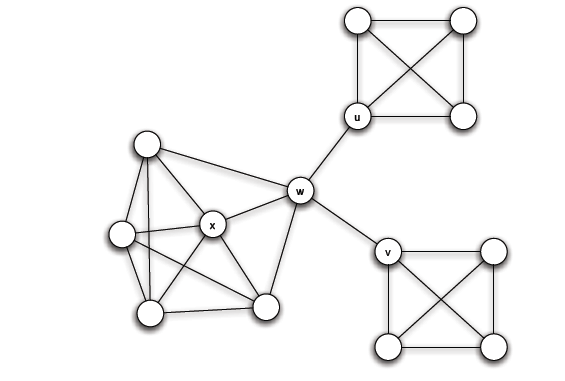 q = 1/2
Bridges convey awareness but weak at transmitting costly to adopt behaviors
Extensions of the Basic Cascade Model: Heterogeneous Thresholds
Each person values behaviors A and B differently:

 If both u and w adapt A, u gets a payoff au > 0 and w a payoff  aw > 0
 If both u and w adapt B, u gets a payoff bu > 0 and w a payoff  bw > 0
 If opposite behaviors, than each gets a payoff 0
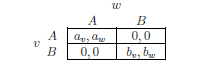 Each node u has its own personal threshold qu≥ bu /(au+ bu)
Extensions of the Basic Cascade Model: Heterogeneous Thresholds
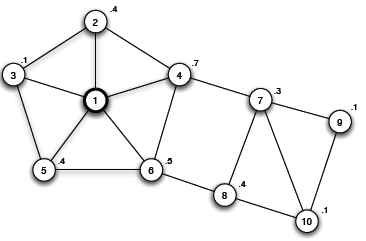 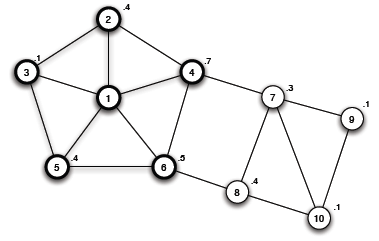 Not just the power of influential people, but also the extent to which they have access to easily influenceable people

What about the role of clusters?
A blocking cluster in the network is a set of nodes for which each node u has more that 1 – qu fraction of its friends also in the set.
Knowledge, Thresholds and Collective Action: Collective Action and Pluralistic Ignorance
A collective action problem: an activity produces benefits only if enough people participate


Pluralistic ignorance: a situation in which people have wildly erroneous estimates about the prevalence of certain opinions in the population at large
Knowledge, Thresholds and Collective Action: 
A model for the effect of knowledge on collective actions
Each person has a personal threshold which encodes her willingness to participate
 A threshold of k means that she will participate if at least k people in total (including herself) will participate
 Each person in the network knows the thresholds of her neighbors in the network
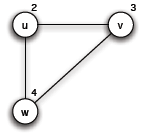 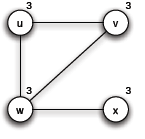 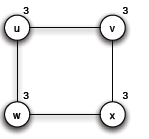 w will never join, since there are only 3 people
 v
 u
Is it safe for u to join?
Is it safe for u to join? (common knowledge)
Knowledge, Thresholds and Collective Action: 
Common Knowledge and Social Institutions
Not just transmit a message, but also make the listeners or readers aware that many others have gotten the message as well

 Social networks do not simply allow or interaction and flow of information, but these processes in turn allow individuals to base decisions on what other knows and on how they expect others to behave as a result
The Cascade Capacity
Given a network, what is the largest threshold at which any “small” set of initial adopters can cause a complete cascade?

Cascade capacity of the network
Infinite network in which each node has a finite number of neighbors
Small means finite set of nodes
The Cascade Capacity: Cascades on Infinite Networks
Initially, a finite set S of nodes has behavior A and all others adopt B

 Time runs forwards in steps, t = 1, 2, 3, …

 In each step t, each node other than those in S uses the decision rule with threshold q to decide whether to adopt behavior A or B

 The set S causes a complete cascade if, starting from S as the early adopters of A, every node in the network eventually switched permanently to A.
The cascade capacity of the network is the largest value of the threshold q for which some finite set of early adopters can cause a complete cascade.
The Cascade Capacity: Cascades on Infinite Networks
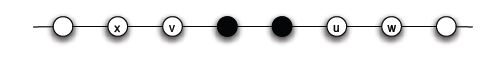 An infinite path
Spreads if ≤ 1/2
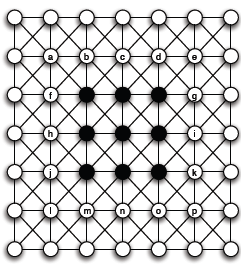 An infinite grid
Spreads if ≤ 3/8
An intrinsic property of the network
Even if A better, for q strictly between 3/8 and ½, A cannot win
The Cascade Capacity: Cascades on Infinite Networks
How large can a cascade capacity be?
At least 1/2, but is there any network with a higher cascade capacity?

Will mean that an inferior technology can displace a superior one, even when the inferior technology starts at only a small set of initial adopters.
The Cascade Capacity: Cascades on Infinite Networks
Claim: There is no network in which the cascade capacity exceeds 1/2
The Cascade Capacity: Cascades on Infinite Networks
Interface: the set of A-B edges
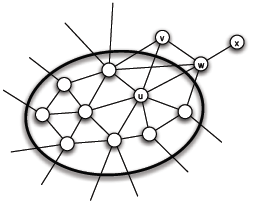 Prove that in each step the size of the interface strictly decreases
Why is this enough?
The Cascade Capacity: Cascades on Infinite Networks
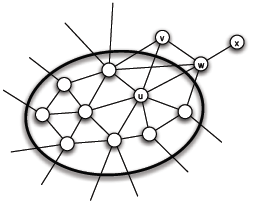 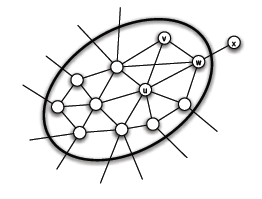 At some step, a number of nodes decide to switch from B to A
General Remark: In this simple model, a worse technology cannot displace a better and wide-spread one
Compatibility and its Role in Cascades
An extension where a single individual can sometimes choose a combination of two available behaviors
Coordination game with a bilingual option

 Two bilingual nodes can interact using the better of the two behaviors
 A bilingual and a monolingual node can only interact using the behavior of the monolingual node
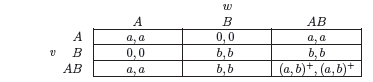 Is there a dominant strategy?
Cost c associated with the AB strategy
Compatibility and its Role in Cascades
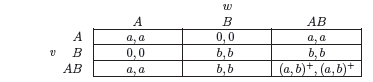 Example (a = 2, b =3, c =1)
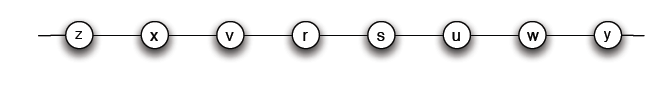 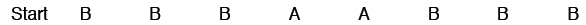 B: 0+b = 3
A: 0+a = 2
AB: b+a-c = 4 √
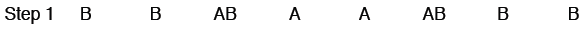 B: b+b = 6 √
A: 0+b = 3
AB: b+b-c = 5
Compatibility and its Role in Cascades
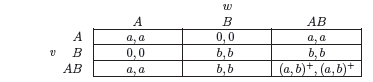 Example (a = 5, b =3, c =1)
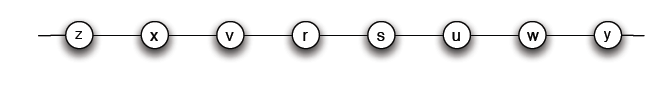 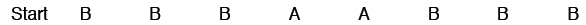 B: 0+b = 3
A: 0+a = 5
AB: b+a-c = 7 √
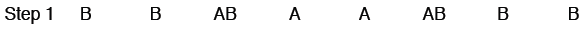 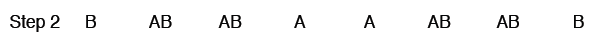 Compatibility and its Role in Cascades
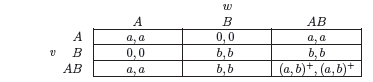 Example (a = 2, b =3, c =1)
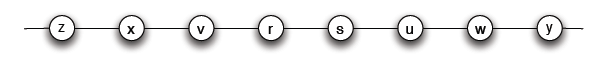 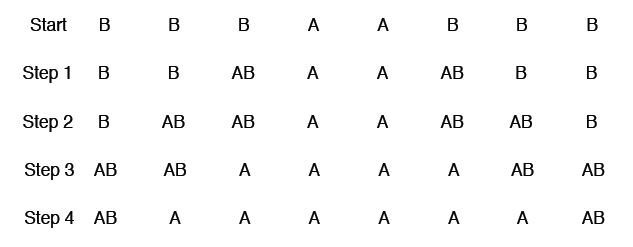 First, strategy AB spreads, then behind it, node switch permanently from AB to A
Strategy B becomes vestigial
Compatibility and its Role in Cascades
Given an infinite graph, for which payoff values of a, b and c, is it possible for a finite set of nodes to cause a complete cascade of adoptions of A?
Fixing b = 1
Given an infinite graph, for which payoff values of a (how much better the new behavior A) and c (how compatible should it be with B), is it possible for a finite set of nodes to cause a complete cascade of adoptions of A?
A does better when it has a higher payoff, but in general it has a particularly hard time cascading when the level of compatibility is “intermediate” – when the value of c is neither too high nor too low
Compatibility and its Role in Cascades
Example: Infinite path
Spreads when q ≤ 1/2, a ≥ b (a  better technology always spreads)
Assume that the set of initial adopters forms a contiguous interval of nodes on the path
Because of the symmetry, how strategy changes occur to the right of the initial adopters
B better than AB
Initially,
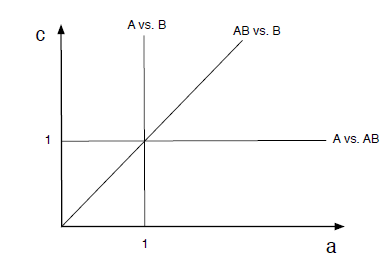 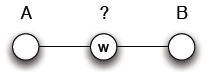 Break-even: 
a + 1 – c = 1 => c = a
A: 0+a = a
B: 0+b = 1
AB: a+b-c = a+1-c
Compatibility and its Role in Cascades
Initially,
A: 0+a = a
B: 0+b = 1
AB: a+b-c = a+1-c
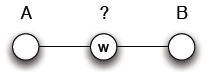 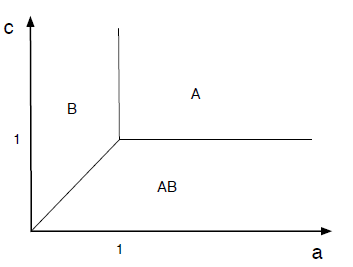 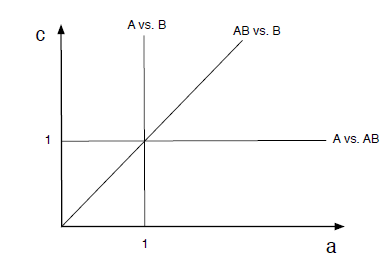 Break-even: 
a + 1 – c = 1 => c = a
Compatibility and its Role in Cascades
Then,
a < 1, 
A: 0+a = a
B: b+b = 2 √
AB: b+b-c = 2-c
a ≥ 1
A: a
B: 2
AB: a+1-c
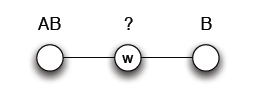 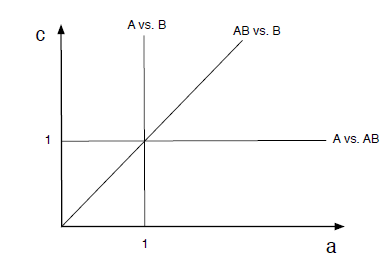 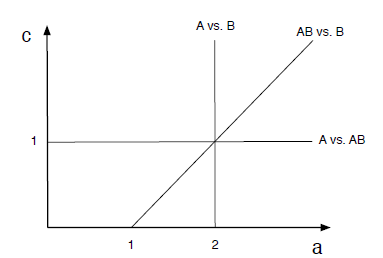 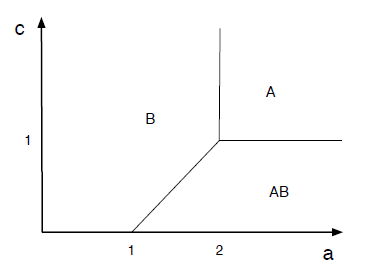 Compatibility and its Role in Cascades
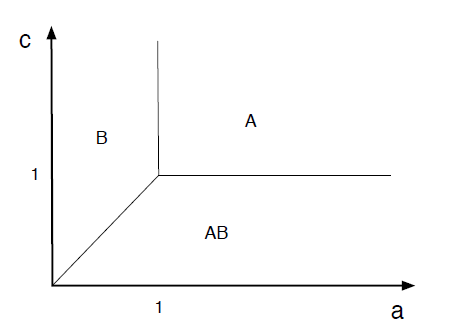 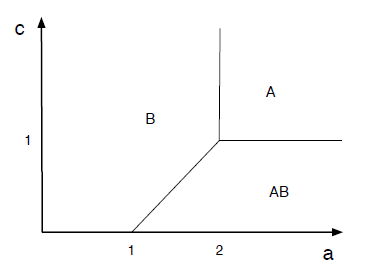 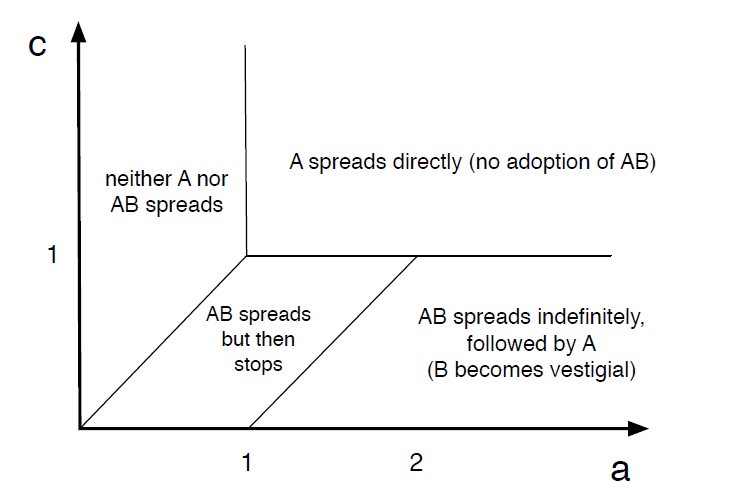 Compatibility and its Role in Cascades
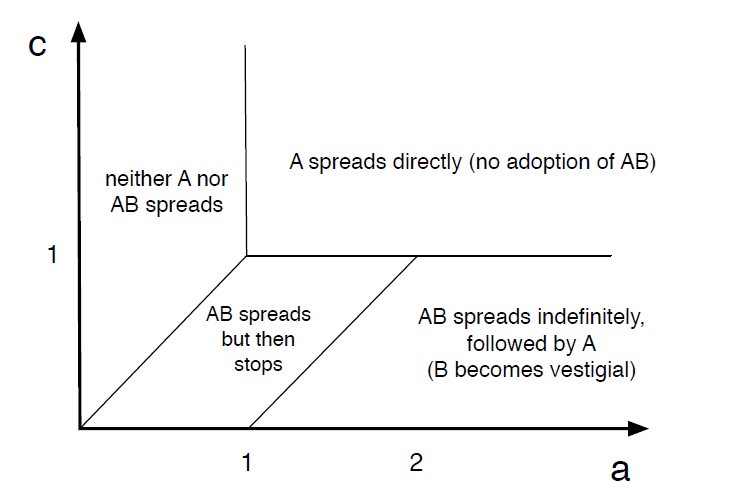 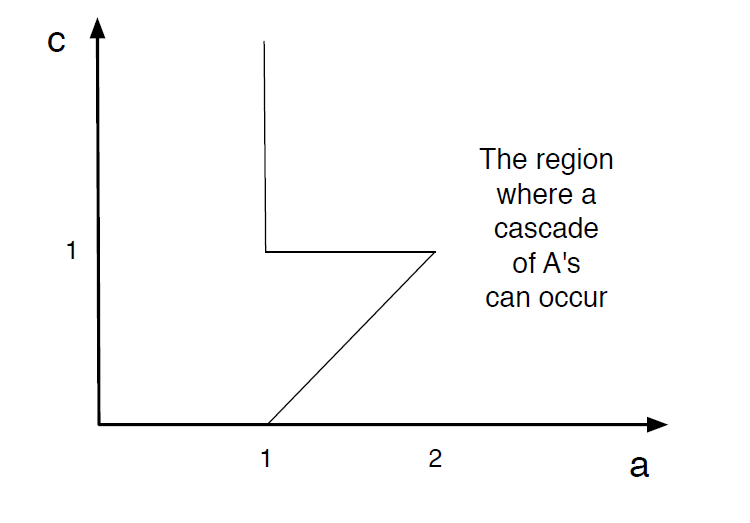 What does the triangular cut-out means?
End of Chapter 19
Diffusion as a network coordination game
 Payoff for adopting a behavior 
 Cascades and the role of clusters
 The cascade capacity of a network
 “Bilingual” behavior
Epidemic Spread
Epidemics
Understanding the spread of viruses and epidemics is of great interest to 
Health officials
Sociologists
Mathematicians
Hollywood
The underlying contact network clearly affects the spread of an epidemic
Model epidemic spread as a random process on the graph and study its properties
Main question: will the epidemic take over most of the network?
Diffusion of  ideas and the spread of influence can also be modeled as epidemics
Branching Processes
A person transmits the disease to each people she meets independently with a probability p 
 Meets k people while she is contagious
A person carrying a new disease enters a population, first wave of k people
Second wave of k2 people
Subsequent waves
A contact network with k =3
Tree (root, each node but the root, a single node in the level above it)
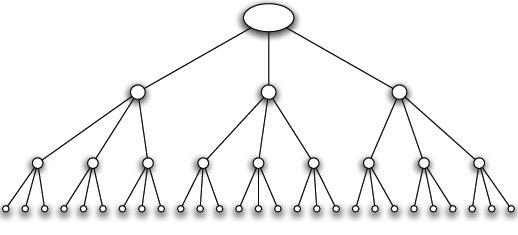 Branching Processes
Aggressive epidemic (high contagion probability)
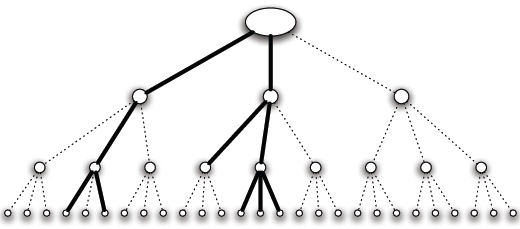 Mild epidemic (low contagion probability)
If it ever reaches a wave where it infects no one, then it dies out
 Or, it continues to infect people in every wave infinitely
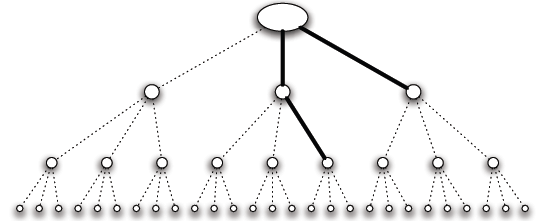 Branching Processes: Basic Reproductive Number
Basic Reproductive Number (R0): the expected number of new cases of the disease caused by a single individual
Claim: (a) If R0 < 1, then with probability 1, the disease dies out after a finite number of waves. (b) If R0 > 1, then with probability greater than 0 the disease persists by infecting at least one person in each wave.
R0 = pk

R0 < 1 -- Each infected person produces less than one new case in expectation Outbreak constantly trends downwards 
R0 > 1 – trends upwards, and the disease persists with positive probability (when p < 1, the disease can get unlucky!)
A “knife-edge” quality around the critical value of R0 = 1
Branching process
Assumes no network structure, no triangles or shared neihgbors
The SIR model
Each node may be in the following states
Susceptible: healthy but not immune
Infected: has the virus and can actively propagate it
Removed: (Immune or Dead) had the virus but it is no longer active
probability of an Infected node to infect a Susceptible neighbor
The SIR process
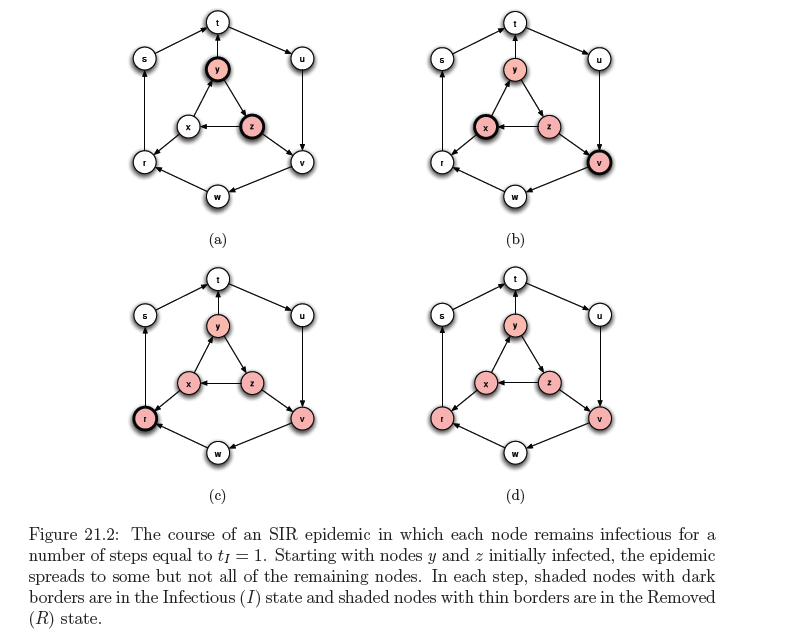 SIR and the Branching process
The branching process is a special case where the graph is a tree (and the infected node is the root)
The basic reproductive number is not necessarily informative in the general case
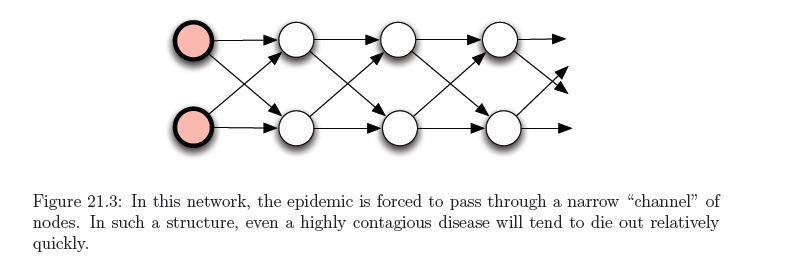 Percolation
Percolation: we have a network of “pipes” which can curry liquids, and they can be either open with probability p, or close with probability (1-p)
The pipes can be pathways within a material
If liquid enters the network from some nodes, does it reach most of the network?
The network percolates
SIR and Percolation
There is a connection between SIR model and percolation
When a virus is transmitted from u to v, the edge (u,v) is activated with probability p
We can assume that all edge activations have happened in advance, and the input graph has only the active edges.
Which nodes will be infected?
The nodes reachable from the initial infected nodes
In this way we transformed the dynamic SIR process into a static one.
Example
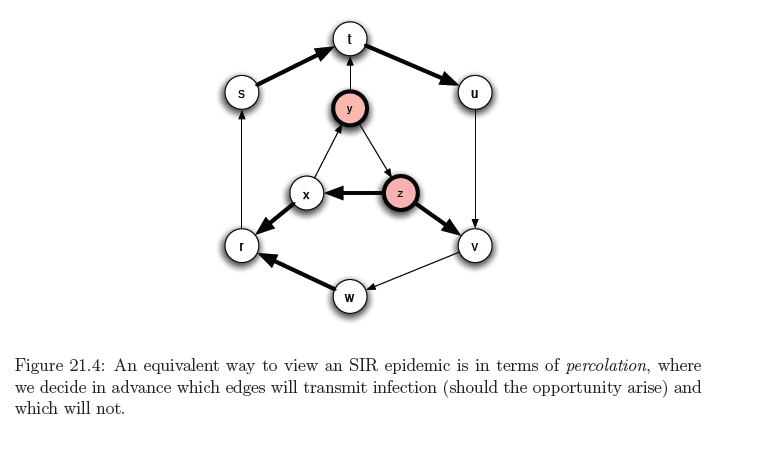 The SIS model
Exampe
When no Infected nodes, virus dies out
Question: will the virus die out?
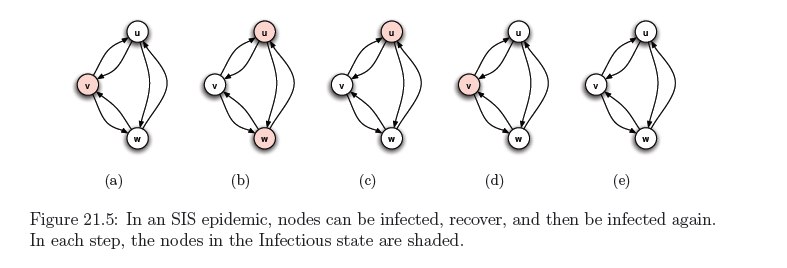 An eigenvalue point of view
Multiple copies model
Each node may have multiple copies of the same virus
v: state vector : vi : number of virus copies at node i

At time t = 0, the state vector is initialized to v0
At time t,
For each node i
For each of the vit virus copies at node i
	the copy is copied to a neighbor j with prob p
	the copy dies with probability q
Analysis
The expected state of the system at time t is given by

As t  ∞ 
 
the probability that all copies die converges to 1
  
the probability that all copies die converges to 1
 
the probability that all copies die converges to a constant < 1
SIS and SIR
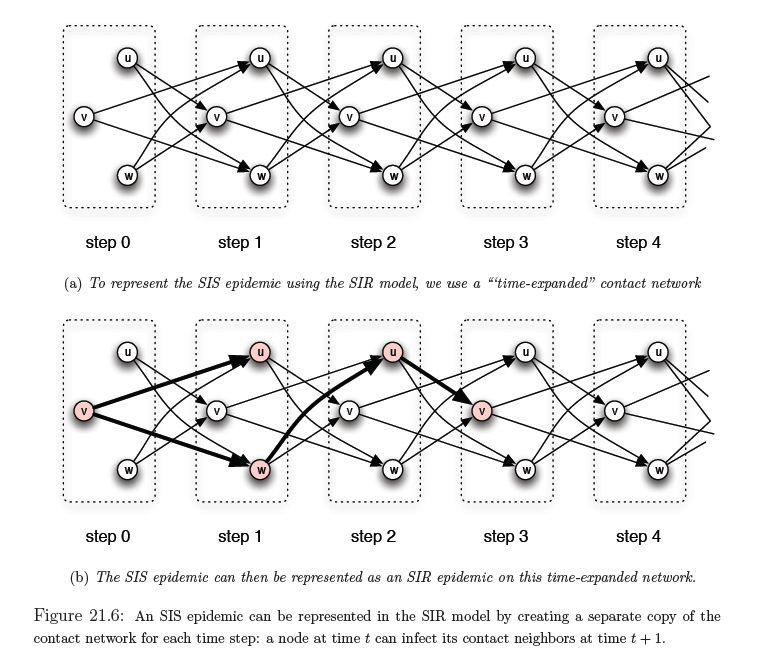 Including time
Infection can only happen within the active window
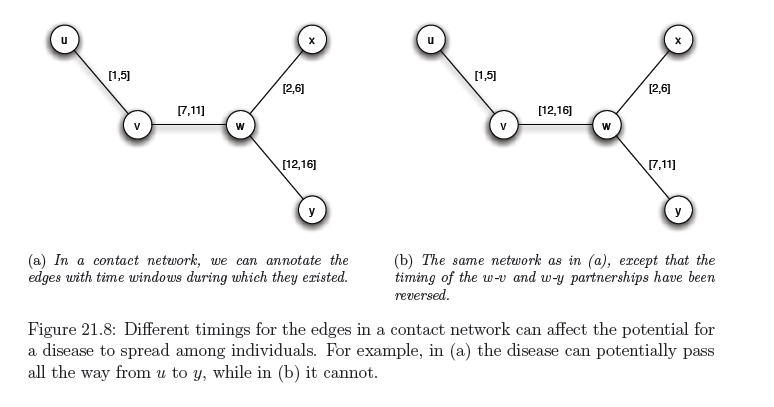 Concurency
Importance of concurrency – enables branching
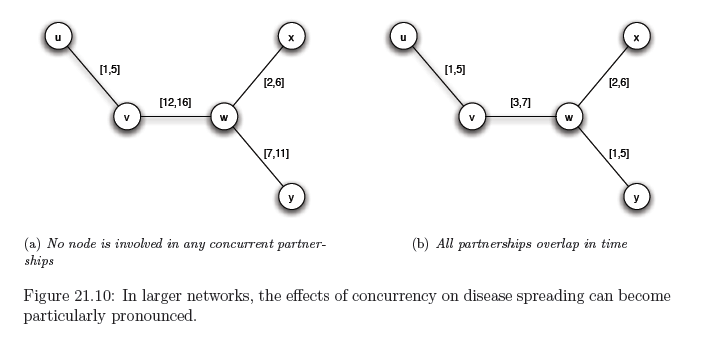 Influence maximization
Maximizing spread
Suppose that instead of a virus we have an item (product, idea, video) that propagates through contact
Word of mouth propagation.

An advertiser is interested in maximizing the spread of the item in the network
The holy grail of “viral marketing”

Question: which nodes should we “infect” so that we maximize the spread? [KKT2003]
Independent cascade model
Each node may be active (has the item) or inactive (does not have the item)
Time proceeds at discrete time-steps. At time t, every node v that became active in time t-1 actives a non-active neighbor w with probability puw. If it fails, it does not try again

The same as the simple SIR model
Influence maximization
Influence function: for a set of nodes A (target set) the influence s(A) is the expected number of active nodes at the end of the diffusion process if the item is originally placed in the nodes in A. 

Influence maximization problem [KKT03]: Given an network, a diffusion model, and a value k, identify a set A of k nodes in the network that maximizes s(A).

The problem is NP-hard
A Greedy algorithm
What is a simple algorithm for selecting the set A?







Computing s(A): perform multiple simulations of the process and take the average.
How good is the solution of this algorithm compared to the optimal solution?
Greedy algorithm
Start with an empty set A
Proceed in k steps
At each step add the node u to the set A the maximizes the increase in function s(A)
The node that activates the most additional nodes
Approximation Algorithms
Suppose we have a (combinatorial) optimization problem, and X is an instance of the problem, OPT(X) is the value of the optimal solution for X, and ALG(X) is the value of the solution of an algorithm ALG for X
In our case: X = (G,k) is the input instance, OPT(X) is the spread S(A*) of the optimal solution, GREEDY(X) is the spread S(A) of the solution of the Greedy algorithm
ALG is a good approximation algorithm if the ratio of OPT and ALG is bounded.
Approximation Ratio
Approximation Ratio for Influence Maximization
Proof of approximation ratio
Optimizing submodular functions
Submodularity of influence
Why is S(A) submodular?
How do we deal with the fact that influence is defined as an expectation?

We will use the fact that probabilistic propagation on a fixed graph can be viewed as deterministic propagation over a randomized graph
Express S(A) as an expectation over the input graph rather than the choices of the algorithm
Independent cascade model
Each edge (u,v) is considered only once, and it is “activated” with probability puv.
We can assume that all random choices have been made in advance 
generate a sample subgraph of the input graph where edge (u,v) is included with probability puv
propagate the item deterministically on the input graph
the active nodes at the end of the process are the nodes reachable from the target set A
The influence function is obviously(?) submodular when propagation is deterministic
The linear combination of submodular functions is also a submodular function
Linear threshold model
Influence Maximization
KKT03 showed that in this case the influence S(A) is still a submodular function, using a similar technique
Assumes uniform random thresholds
The Greedy algorithm achieves a (1-1/e) approximation
Proof idea
Proof idea
Experiments
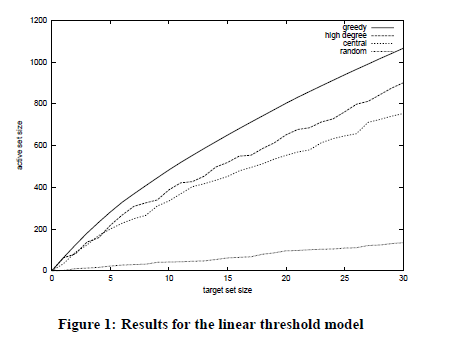 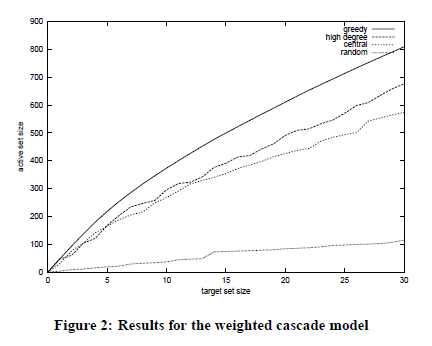